КОЛОБОК
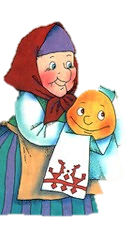 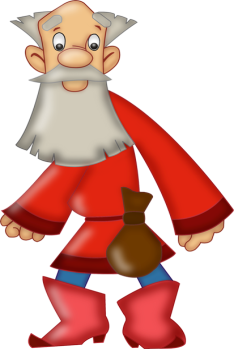 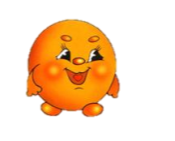 http://elena-kruglikova2011.narod2.ru/
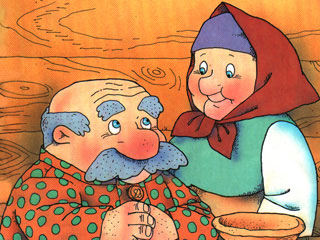 Жили-были старик со старухой.
— Поди-ка, старуха, по коробу поскреби, по сусеку помети, не наскребешь ли муки на колобок.
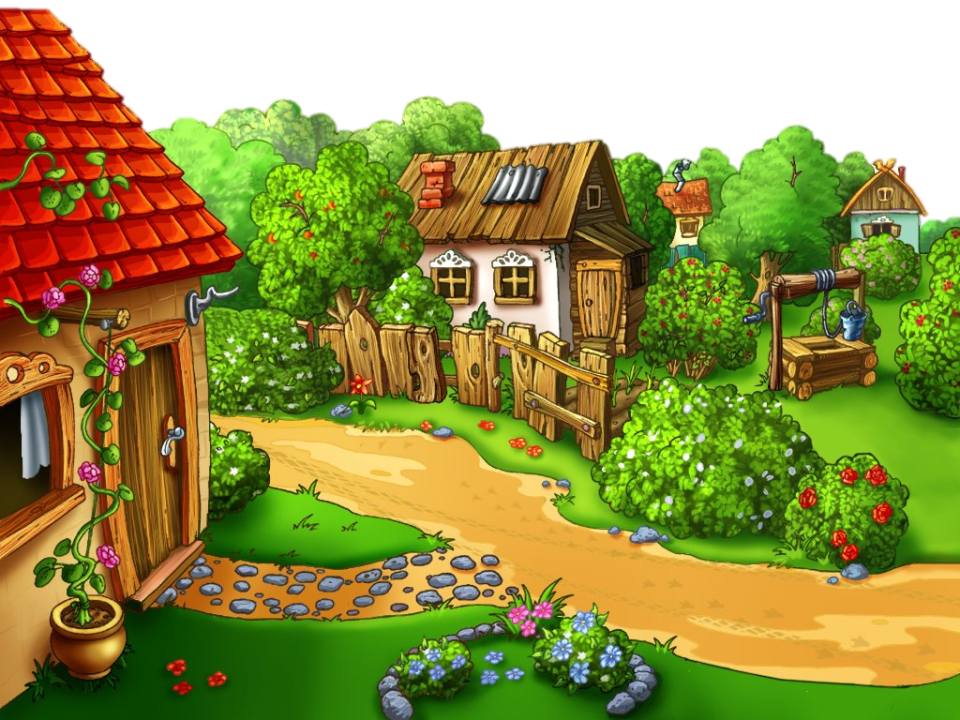 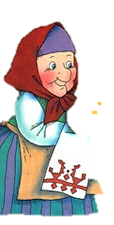 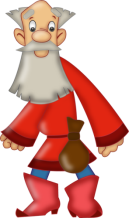 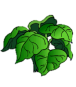 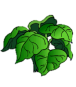 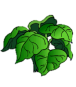 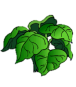 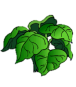 АВТОР ПРЕЗЕНТАЦИИЛОГОПЕДКРУГЛИКОВА Е.Н.
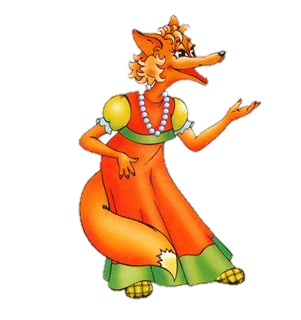 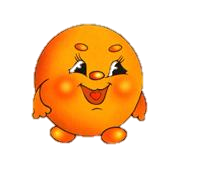 http://elena-kruglikova2011.narod2.ru/
http://sanatoriy66.narod2.ru/